В гостях у Ли
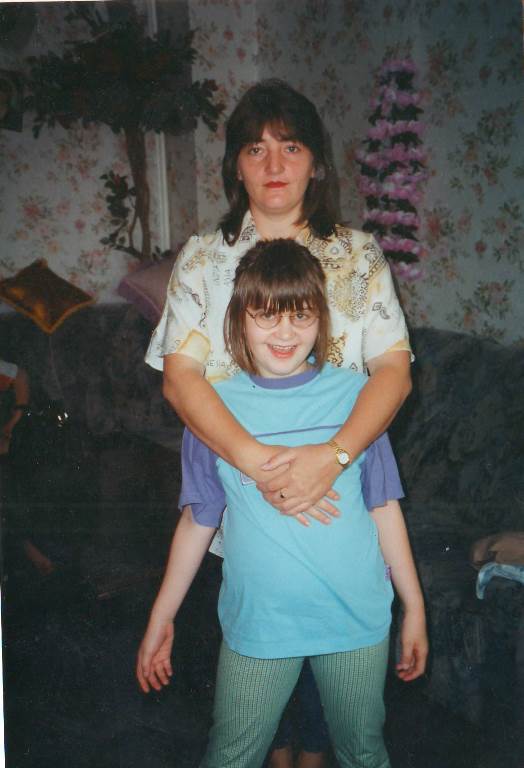 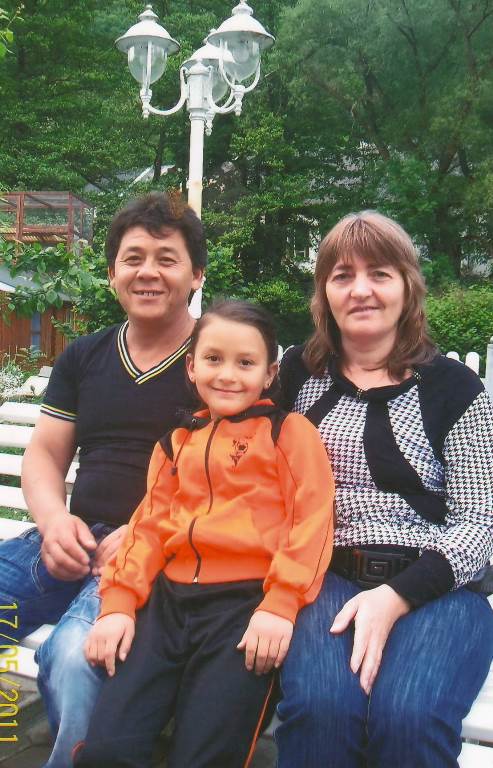 Мама
Мою маму зовут Елена,ей 48 лет.Она добрая,умная,заботливая.Мама любит готовить,у нее это хорошо получается.Она собирает марки-это ее хобби.Мы любим проводить время вместе,т.к на данный момент мама не работает,она проводит много времени со мной.
Папа
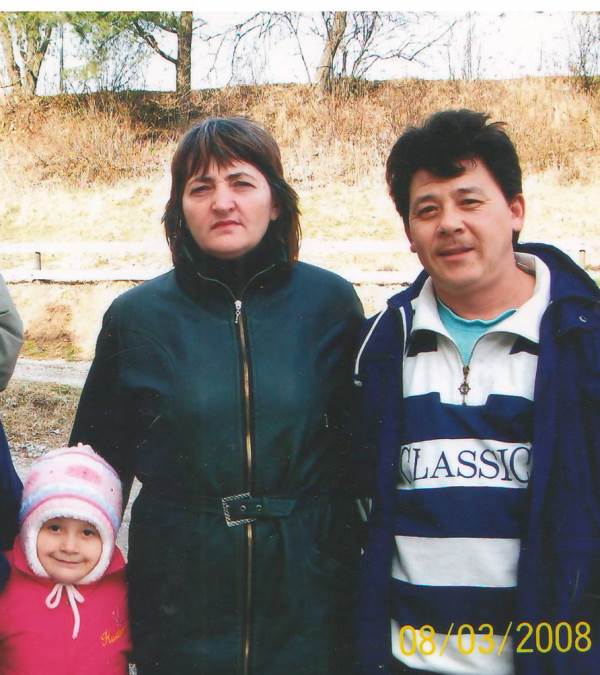 Моего папу зовут Юрий,ему 49 лет.Он веселый,добрый,улыбчивый.Для меня папа-лучший друг,мы часто с ним смеемся и шутим.Он уделяет мне много времени.Папа мой защитник и моя опора.
Братья
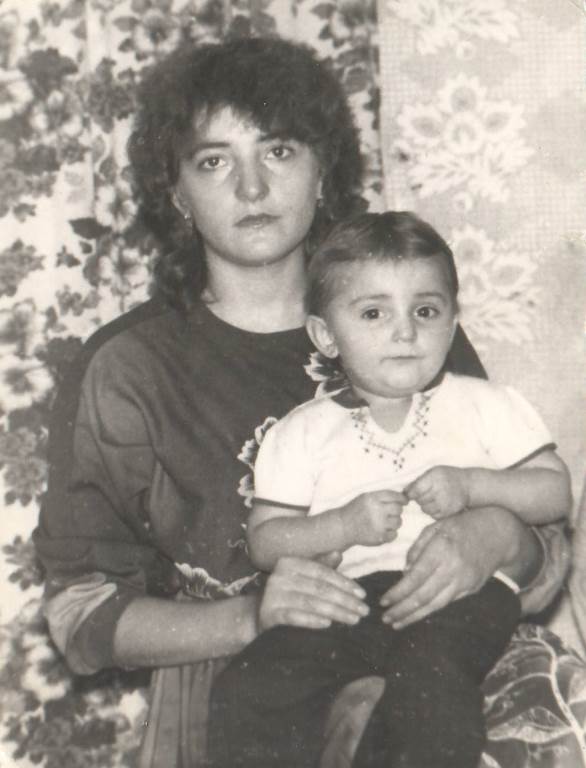 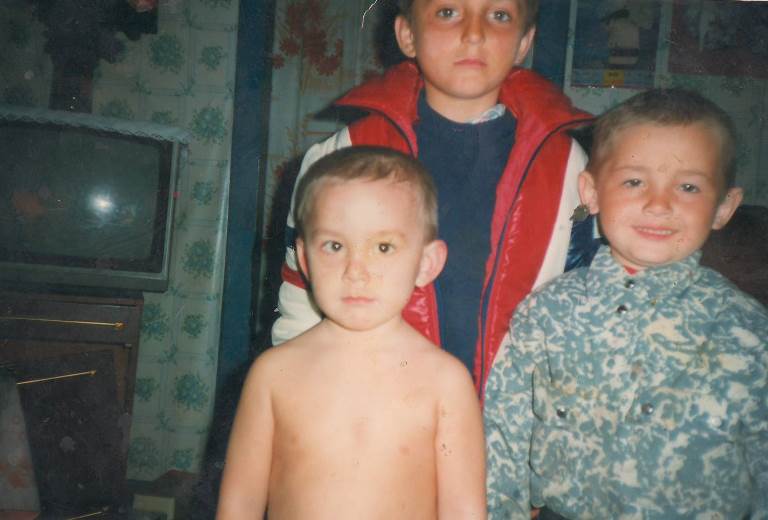 У меня три брата.Самый старший Роман,ему 29 лет.Он веселый ,красивый.У него уже семья,жена  и трое детей.Он любит провить время со своими детьми.
Среднего брата зовут Василий,ему 25 лет.Он милый,хороший.У него жена,он любит проводить с ней время.
Младшего брата зовут Виктор,ему 23 года.Он хорошый,жизнерадостый.Он любит играть в футбол,волейбол.
Мама обо мне…
Кристина, внимательная, ласковая, весёлая девочка. Она никогда не сидит на месте, очень любит спорт.
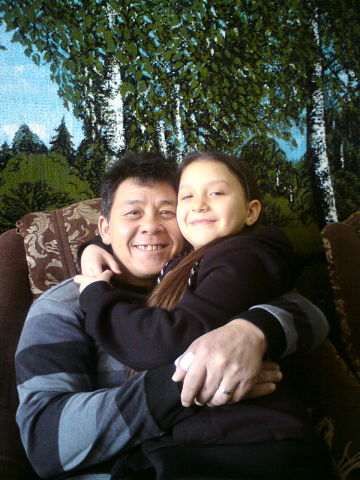 Мнение братьев обо мне
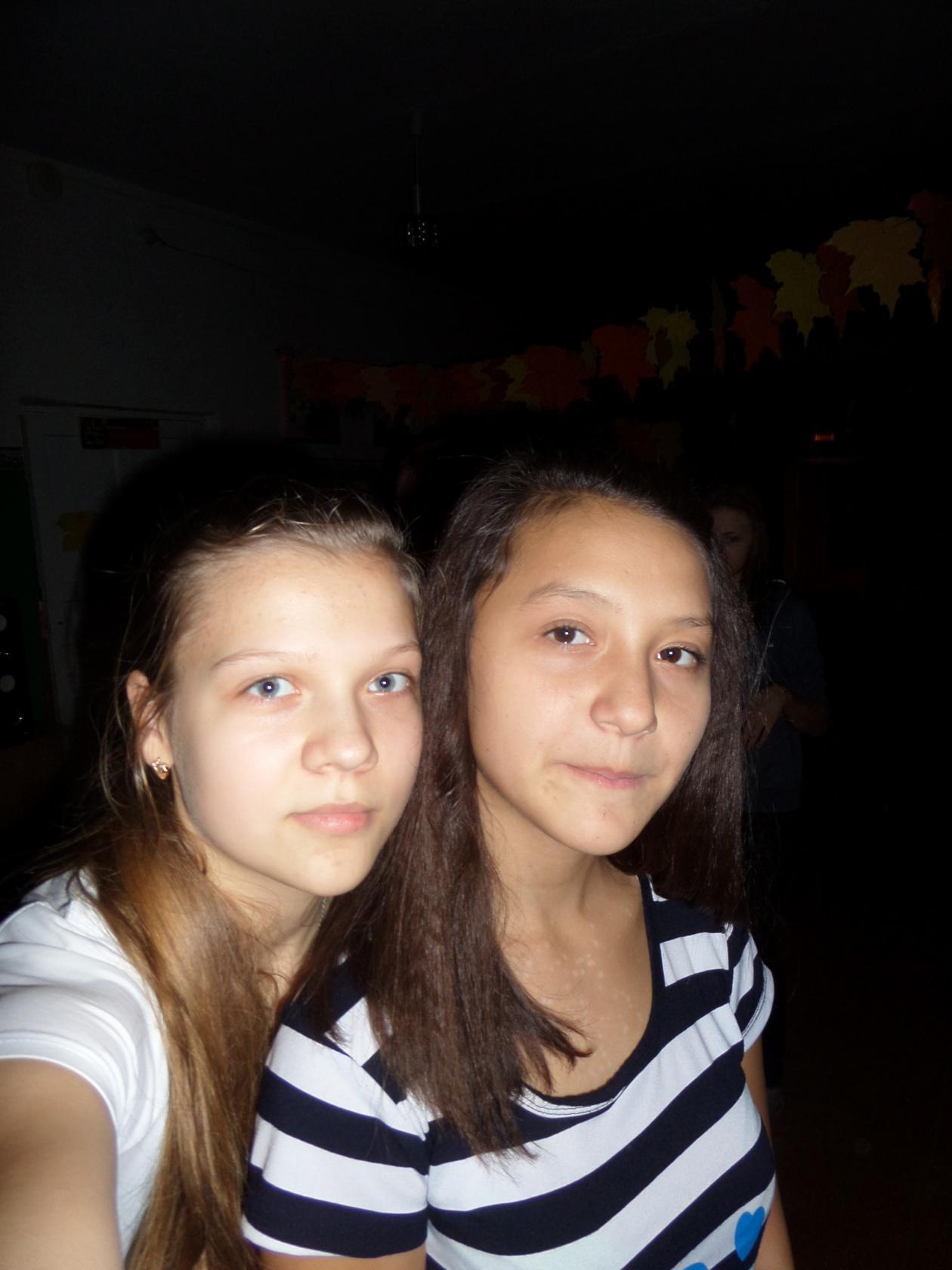 Наша сестрёнка Кристина, очень весёлая девчонка. Мы её очень любим и с удовольствие проводим время вместе, мы ходим в походы,  на рыбалку, на каток.
Моя доченька, Кристина- моя радость, моё счастье, моё солнышко.